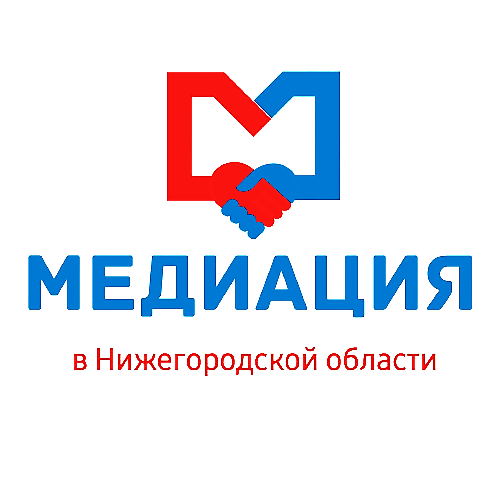 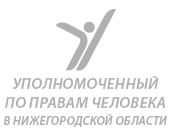 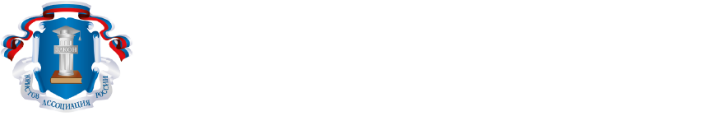 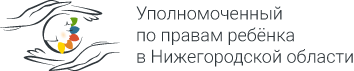 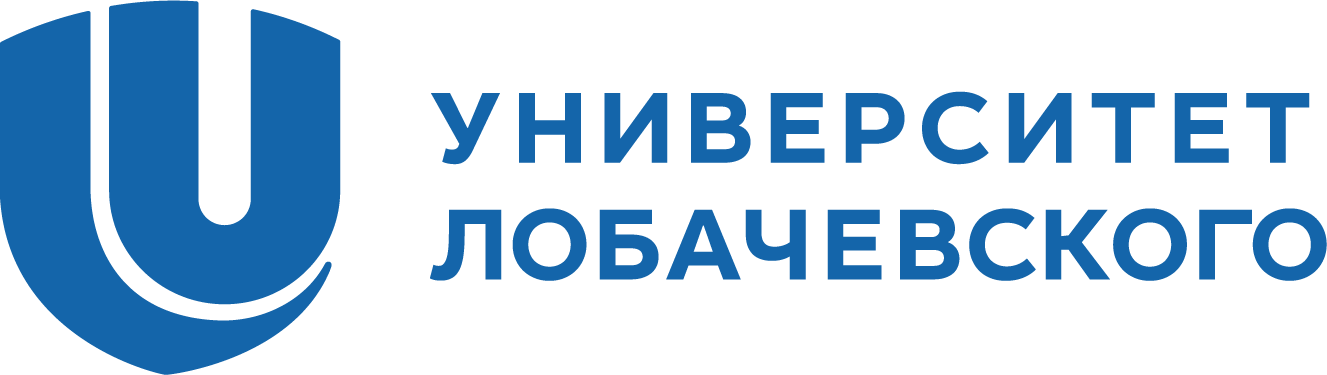 Автономная некоммерческая организация Нижегородской области «Социальный центр юридической и психологической помощи «НИЖЕГОРОДКА»
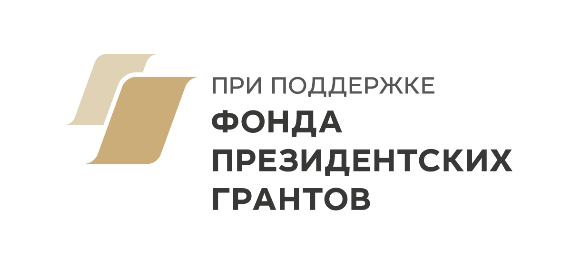 «Медиация как современный и эффективный метод работы с конфликтами»
 Проект-победитель 12-го конкурса Фонда президентских грантов
г. Нижний Новгород 2022 г.
«Я УМЕЮ РЕШАТЬ КОНФЛИКТЫ»
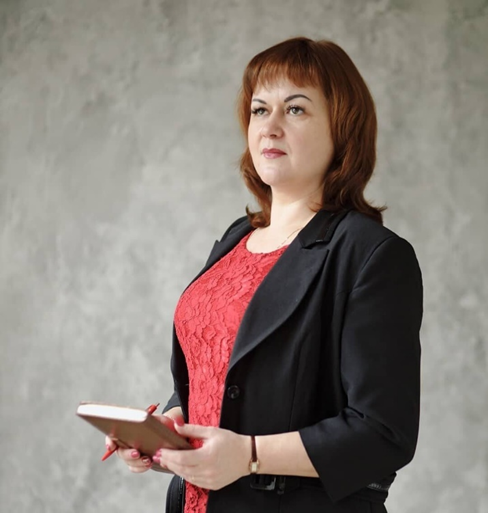 БЛАГОВА ЕЛЕНА СЕРГЕЕВНА 

2016 год - директор ООО «Лидер Поволжье НН»;
2016 год - председатель комитета по развитию женского предпринимательства Нижегородского регионального отделения Опоры России; 
2017 год - юрист Нижегородской областной общественной организации «Нижегородский женский кризисный центр»; 
2018 год - член Нижегородского регионального отделения ассоциации юристов России; 
2019 год  - председатель автономной некоммерческой организации «Социальный центр юридической и психологической помощи «НИЖЕГОРОДКА»;
2020 год - профессиональный медиатор.

* Большая судебная практика в области семейного и наследственного права, защиты прав детей, защиты прав потребителей.
Урегулирования конфликтных ситуаций, путем проведения процедуры медиации. 

8(904)787-12-33 
urist.dom@mail.ru
План:
Конфликт. Понятия. Виды.
Методы управления конфликтом.
Альтернативные способы урегулирования споров и конфликтов.
Медиация. Фазы. Принципы.
Правовой статус медиатора. Задачи и ответственность. 
Инструментарий медиатора. 
Сфера применения медиации
Конфликт
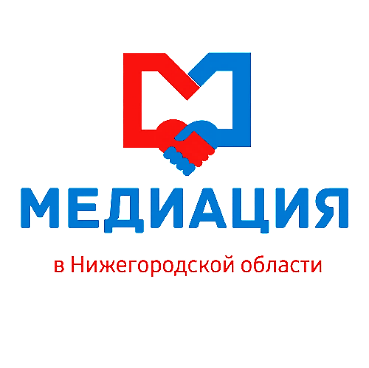 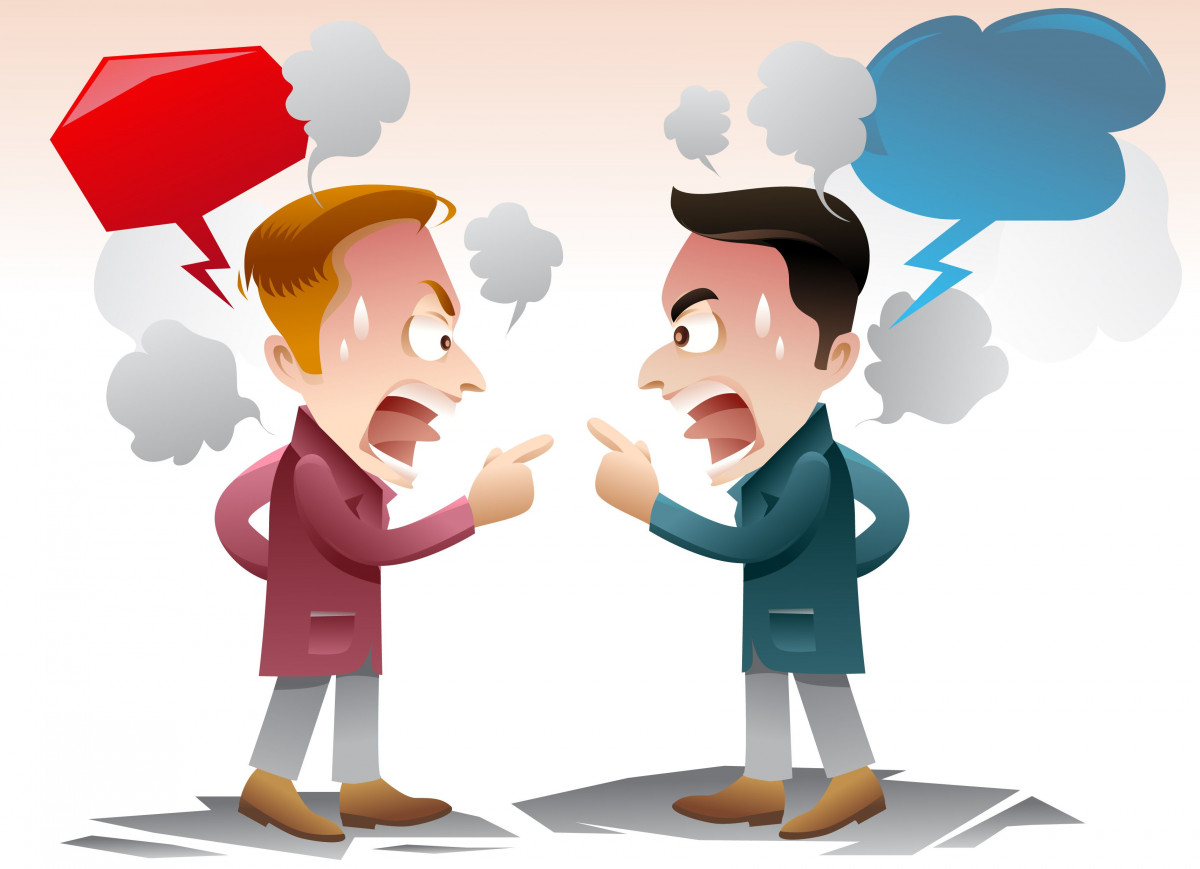 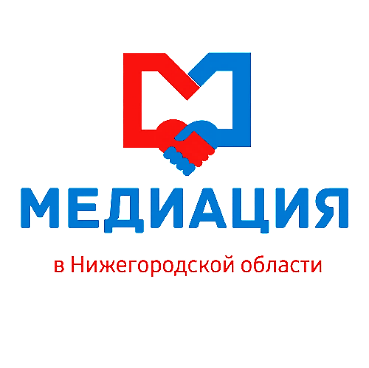 Конфликт - это неотъемлемая часть нашей жизни, сигнализирующая нам о необходимости изменений. И в нашей власти сделать так, чтобы эти изменения были к лучшему.
КОНФЛИКТ –это
Конфли́кт (лат. conflictus — столкнувшийся) — наиболее острый способ разрешения противоречий в интересах, целях, взглядах, происходящих в процессе социального взаимодействия, заключающийся в противодействии участников этого взаимодействия и обычно сопровождающийся негативными эмоциями, выходящий за рамки правил и норм.
Виды конфликта
Этапы развития конфликта:
предконфликтная стадия
инцидент
эскалация конфликта
сбалансированное противодействие
завершение конфликта (угасание или преобразование конфликта)
послеконфликтная стадия
КОНФЛИКТ = КОНФЛИКТНАЯ СИТУАЦИЯ + ИНЦИДЕНТ
Конфликтная ситуация представляет собой крайнюю степень обострения накопившихся противоречий. Конфликтная ситуация - это накопившиеся противоречия, содержащие истинную причину конфликта.
Инцидент – это стечение обстоятельств, являющихся поводом для конфликта.
 Разрешить конфликт – значит, устранить конфликтную ситуацию и исчерпать инцидент.
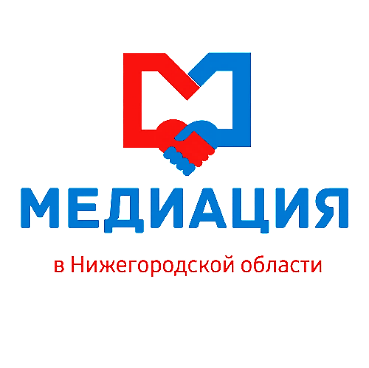 Метод управления конфликтом
Специальный, возможно, официальный процесс, целью которого является окончательное урегулирование конфликта. Таким образом, чтобы найденное решение удовлетворяла лица еще недавно являющимися противоборствующими сторонами.
Методы урегулирования конфликта:
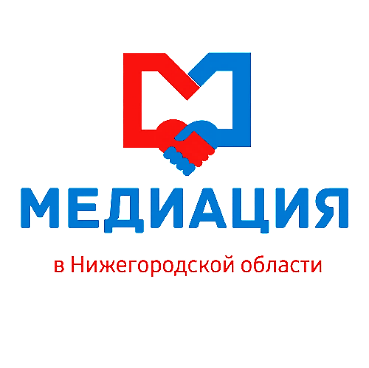 Переговоры
Примирение
Медиация
Судебное примирение
Официальная процедура урегулирования жалоб 
Решение суда
Третейский суд
Прочее
СПОСОБЫ РАЗРЕШЕНИЯ КОНФЛИКТОВ
Силовой
Судебный
Переговоры

Поскольку в цивилизованном обществе силовой вариант неприменим, остаются суд и альтернативное разрешение споров. Наиболее простым и эффективным из разнообразных альтернативных способов урегулирования споров является медиация, в ходе которой спорящие стороны самостоятельно вырабатывают приемлемое для них решение и стремятся выполнять его.
Что такое медиация?
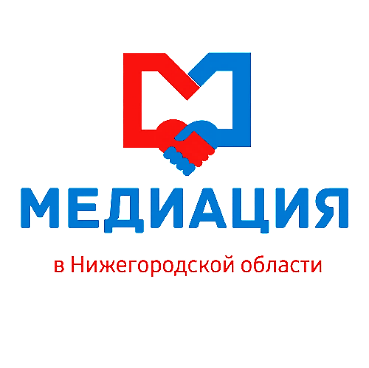 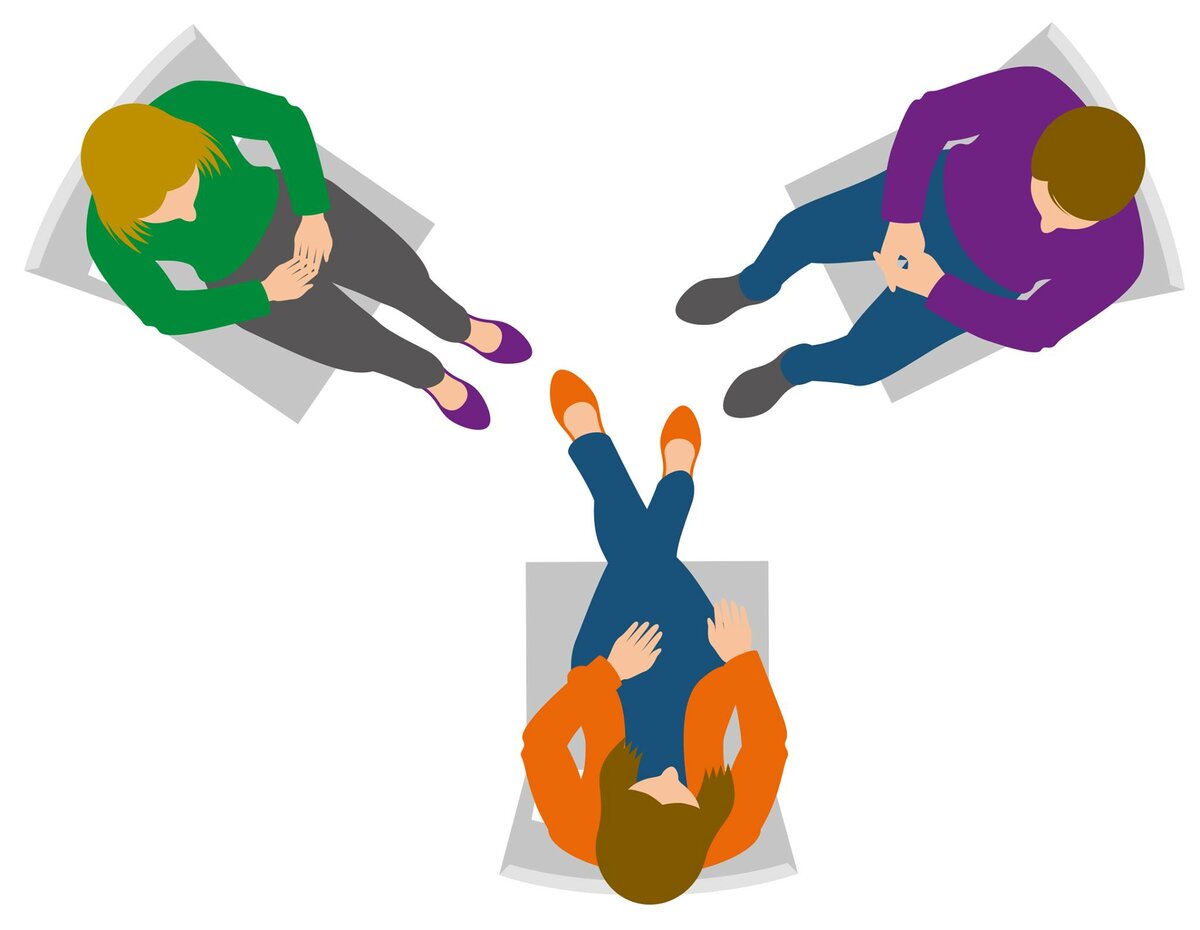 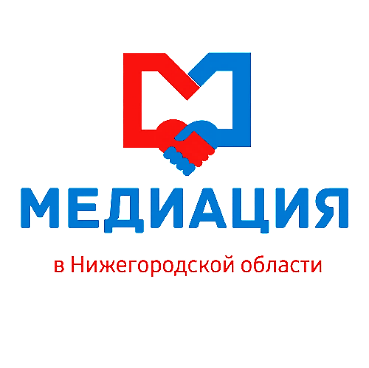 Медиация - это путь к осмысленному взаимоприемлемому решению. Процедура медиации представляет собой структурированный процесс, обеспечивающий введение конструктивных переговоров между вовлеченными в спор сторонами с целью разрешения проблемы и возможного достижения согласия об урегулировании спора. Ведение процедуры осуществляет нейтральное беспристрастное лицо - медиатор.
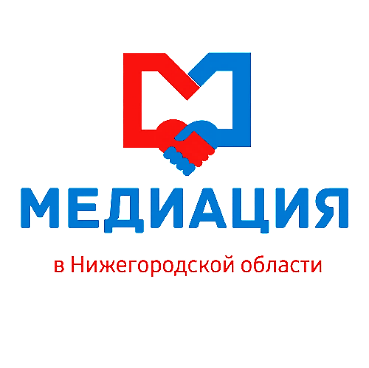 Статья 2 Федерального закона «Об альтернативной процедуре урегулирования споров с участием посредника (процедуре медиации)» от 27.07.2010 № 193-ФЗ
Процедура медиации - это способ урегулирования споров при содействии медиатора на основе добровольного согласия сторон в целях достижения ими взаимоприемлемого решения.
Посредничество — процесс оказания физическим или юридическим лицом услуг, где субъект выступает третьим лицом и имеет свои требования. - процесс, при котором нейтральная сторона помогает решить ситуацию другим сторонам, на основе выгоды.

Медиация (от лат. mediare - посредничать) - форма внесудебного разрешения споров в помощь третьей нейтральной беспристрастной стороны - медиатора (посредника). Медиация является наиболее мягкой формой альтернативного разрешения споров.
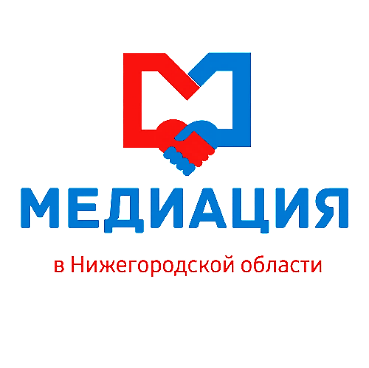 ФАЗЫ МЕДИАЦИИ
Вступительное слово медиатора. Заявления сторон.
Формулирование вопросов, которые хотят обсудить стороны.
Работа над конфликтом.
Разработка и оценка вариантов
Заключение соглашения
ПРИНЦИПЫ МЕДИАЦИИ
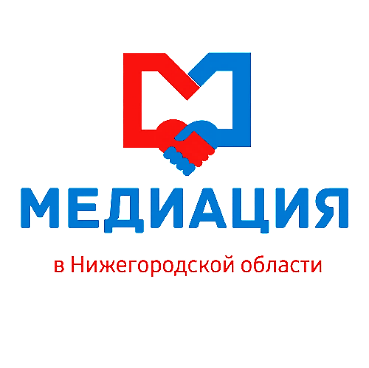 Добровольность
Нейтральность
Прозрачность
Сотрудничество
Конфиденциальность
Принятие уважение
Ответственность 
Равенство
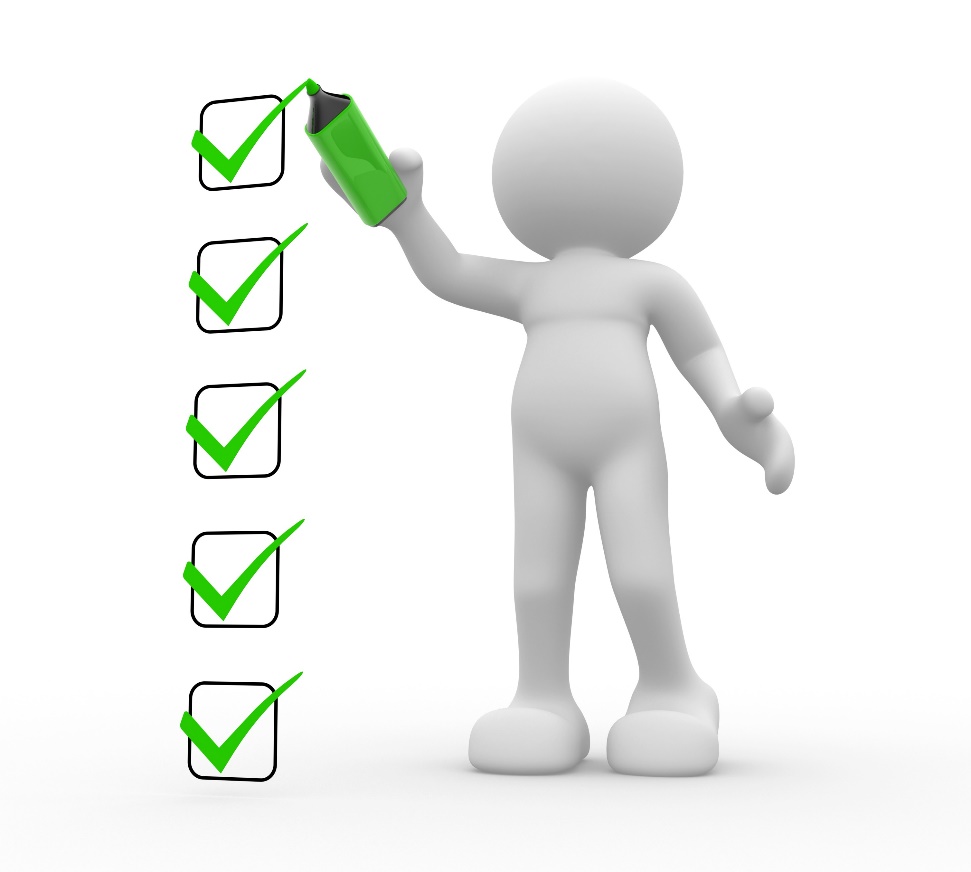 Добровольность
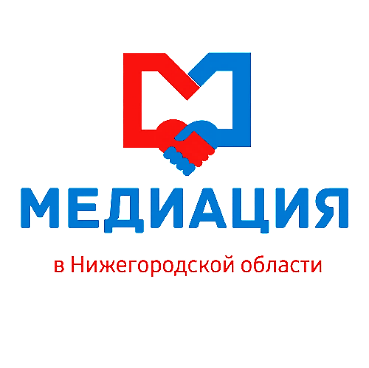 Распространяется на всех участников медиации
Нейтральность
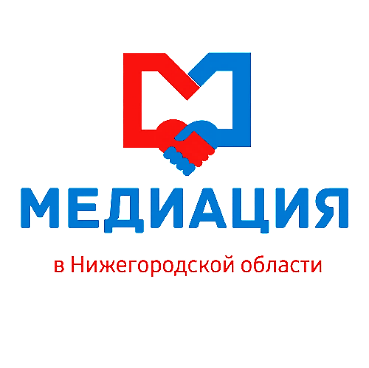 Позиция медиатора
Прозрачность
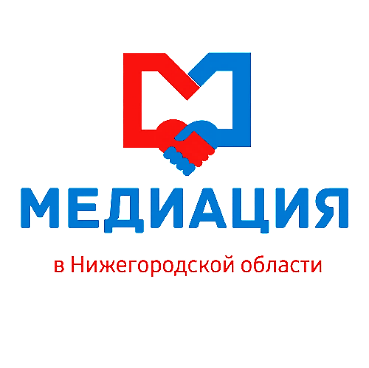 Медиатор заранее говорит о том, что будет проходить на каждой фазе (этапе) медиации
Сотрудничество
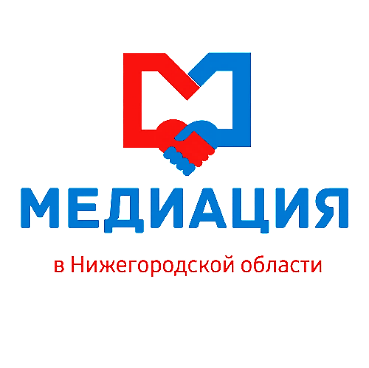 Медиатор призывает стороны к сотрудничеству
Конфиденциальность
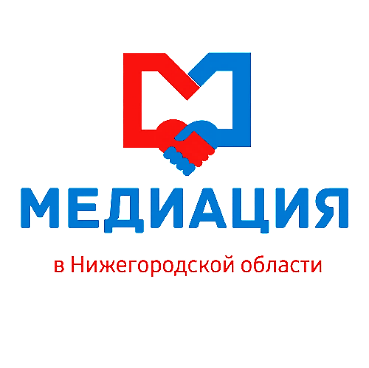 Медиатор обеспечивает и призывает стороны  соблюдать конфиденциальность
Принятие и уважение
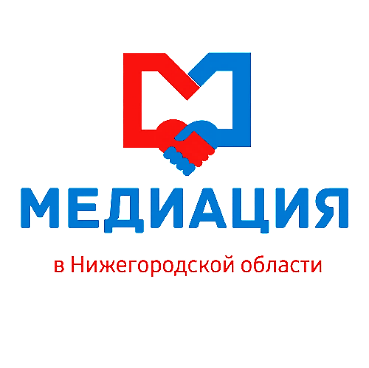 Базовая позиция медиатора, а также медиатор призывает стороны уважать друг друга
Ответственность
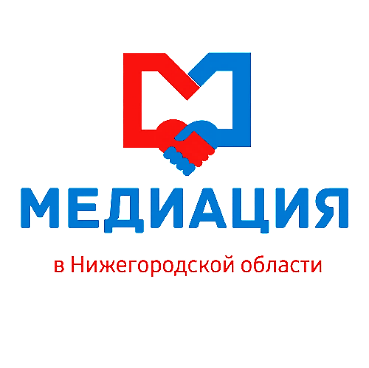 Разделяем ответственность между медиатором и сторонами
Равенство
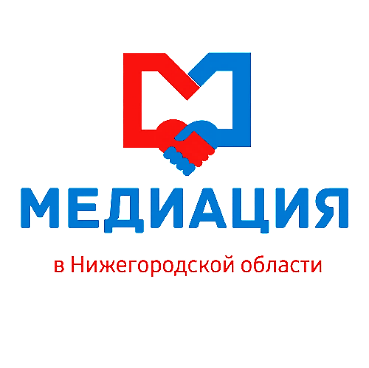 Для медиатора стороны равно удалены и равно приближены
Медиатор
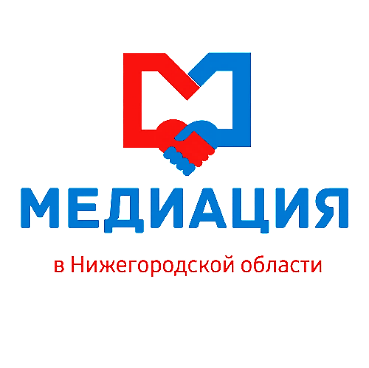 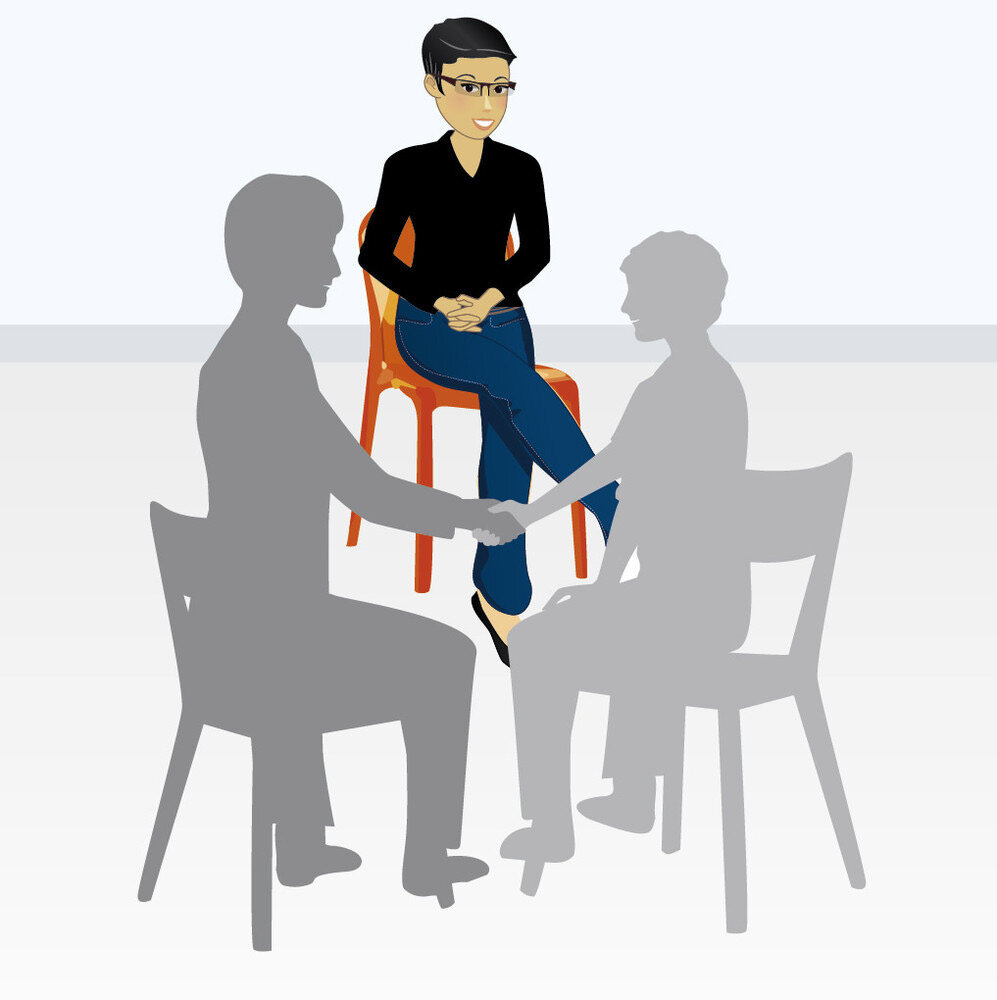 Медиатор - это нейтральное, беспристрастное, незаинтересованное в данном конфликте лицо, не уполномоченное выносить решение по спору. 
Медиатор оказывается содействие сторонам, вовлеченным в спор/конфликт, в совместном поиске взаимоудовлетворяющего, реалистичного, жизнеспособного решения.
Состояние медиатора
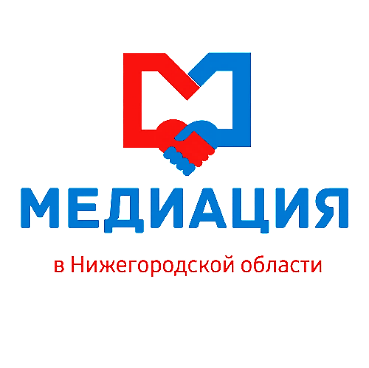 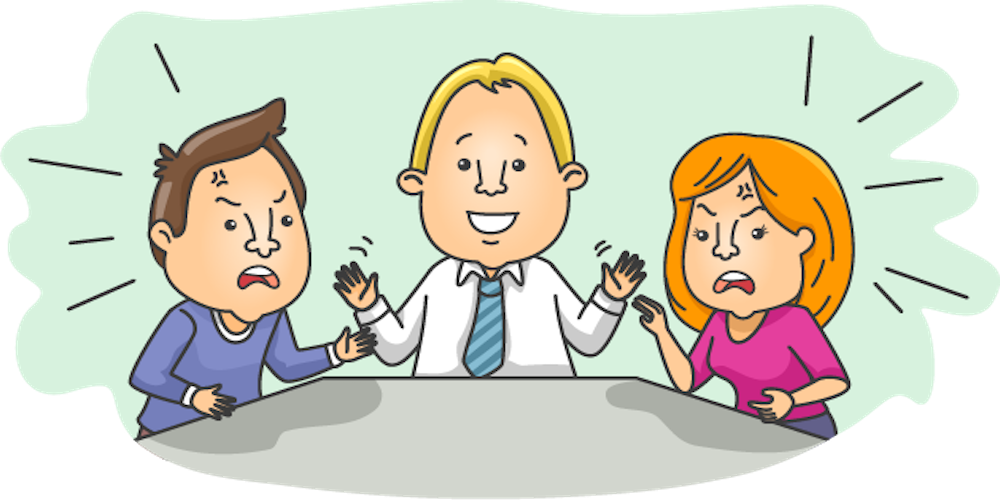 Что делает профессиональный медиатор?
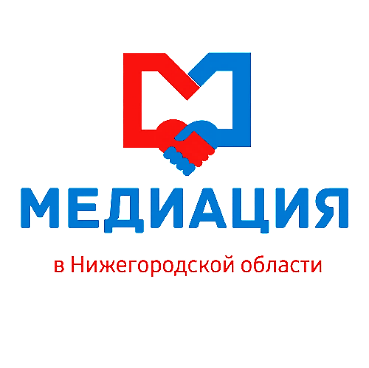 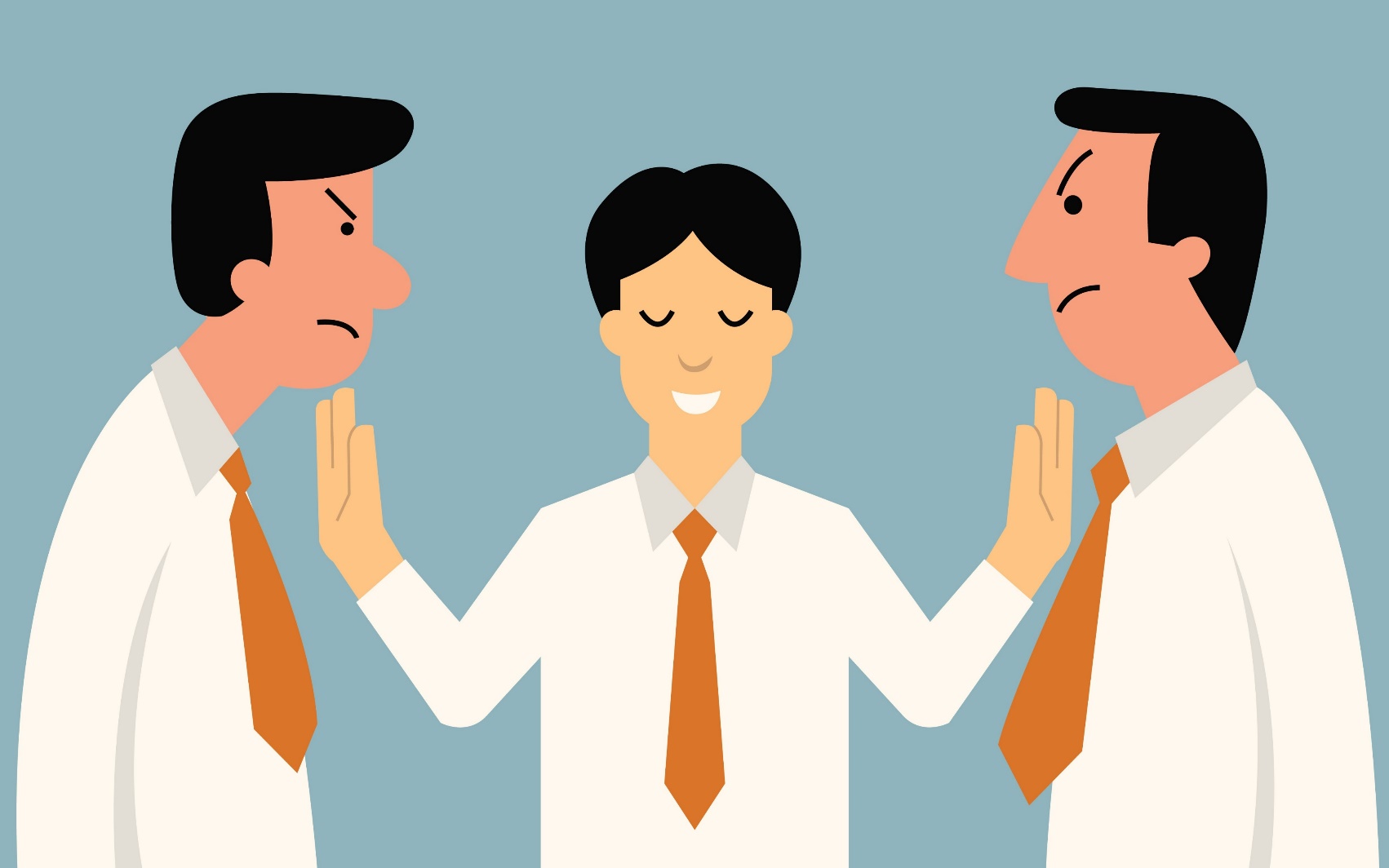 Что делает профессиональный медиатор?
Создает комфортную, доверительную обстановку.
Остается нейтральным, беспристрастным и непредвзятым на протяжении всего процесса переговоров.
Поддерживает стороны в высказывании своих точек зрения и видении существа дела.
Обеспечивает равное участие и возможности сторон в процедуре медиации.
Организует процесс переговоров.
Содействует сторонам в поиске креативных решений по спору.
Помогает сторонам в формулировании окончательных договоренностей.
Чего не делает профессиональный медиатор?
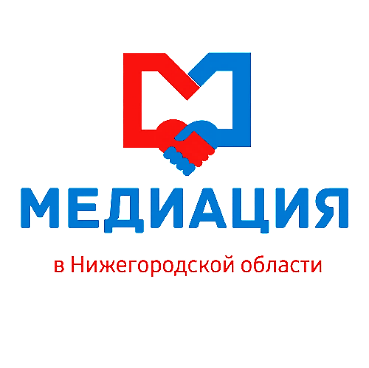 Чего не делает профессиональный медиатор?
НЕ выносит решение по спору.
НЕ выясняет, кто прав, кто виноват.
НЕ оказывает давления на участников конфликта.
НЕ навязывает сторонам своего мнения по поводу путей разрешения конфликта.
НЕ раскрывает информацию, полученную во время процедуры медиации.
НЕ консультирует стороны по правовым вопросам.
НЕ оказывает сторонам психологическую помощь.
Задачи профессионального медиатора
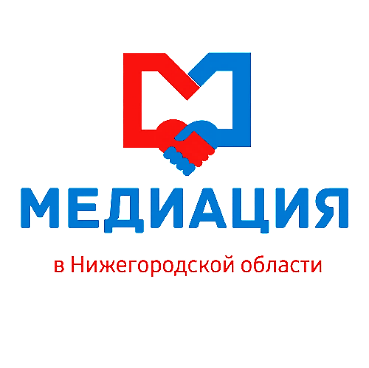 Помочь сторонам, вовлеченным в спор, осознать силу их собственного влияния на ситуацию и перспективы ее развития в процедуре медиации.
Помочь сторонам осознать собственные интересы, являющиеся движущими силами конфликта.
Помочь сторонам понять интересы друг друга.
Создать условия для выявления истинных причин конфликта (что необходимо для выработки жизнеспособного реалистичного решения).
Поддерживать стороны в выработке взаимно удовлетворяющего, жизнеспособного, реалистичного и исполняемого решения.
Инструменты медиатора
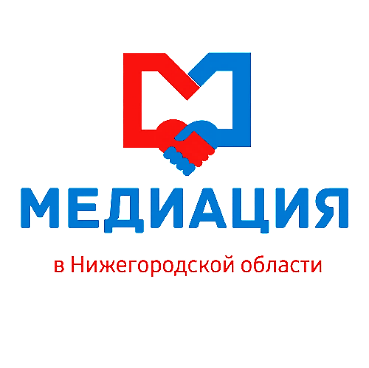 Активное слушание
«Петля понимания»
Обобщение
Перефразирование
Техника задавания вопросов
Активное слушание
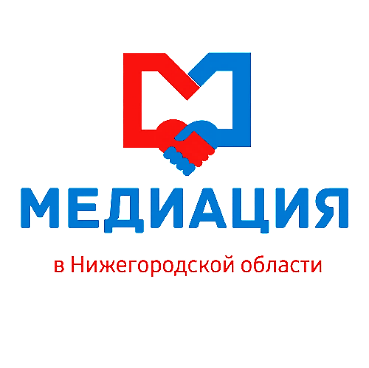 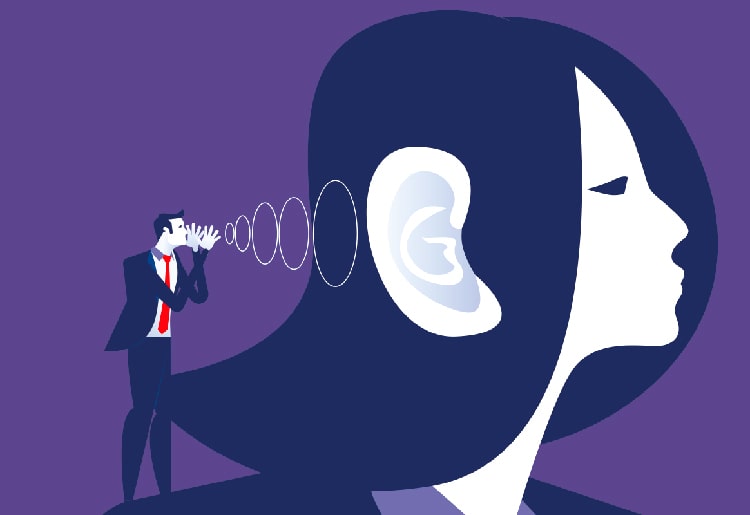 «Петля понимания»
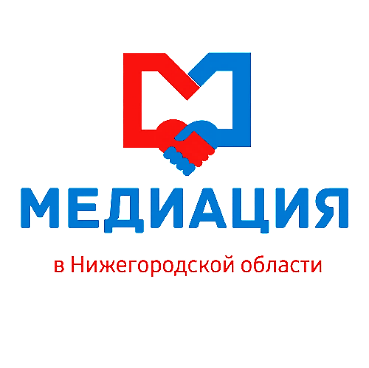 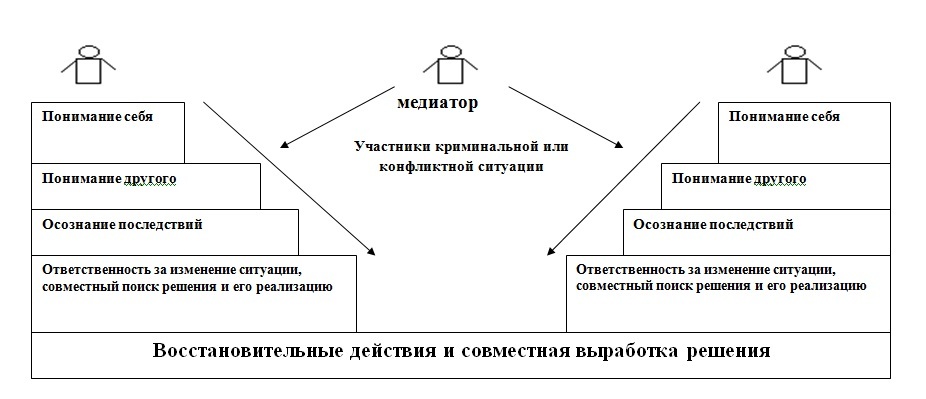 Обобщение
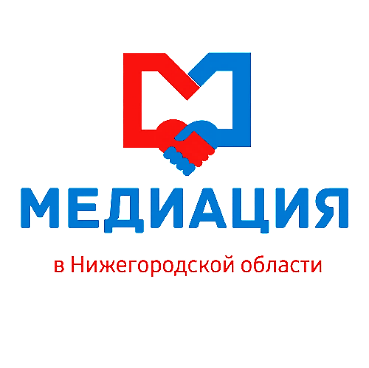 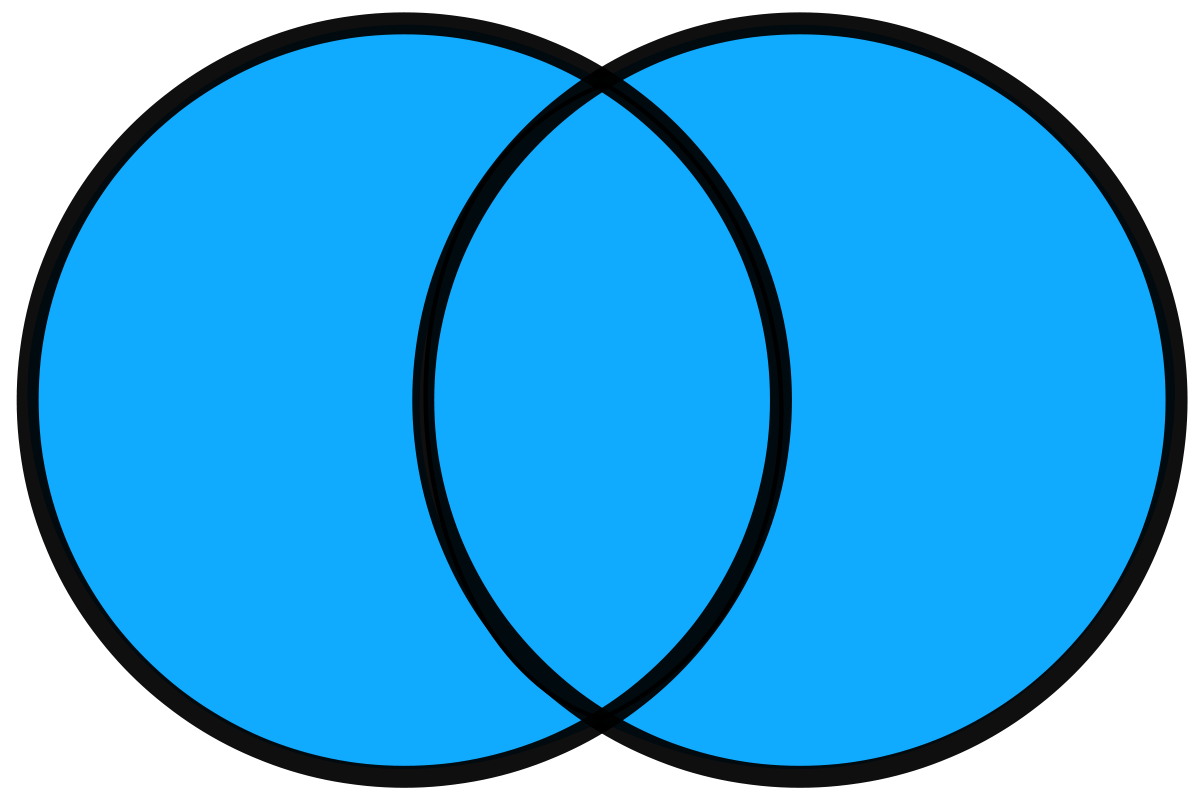 Перефразирование
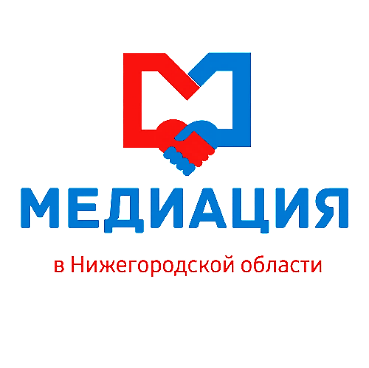 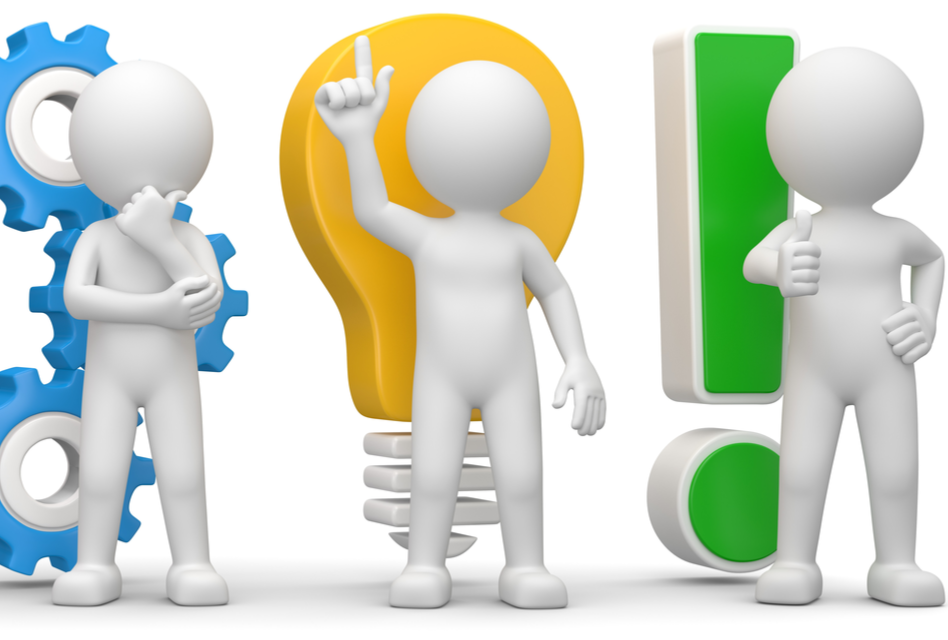 Техника задавания вопросов
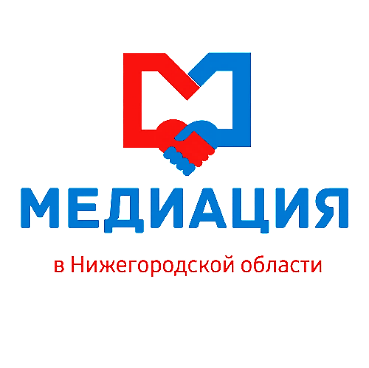 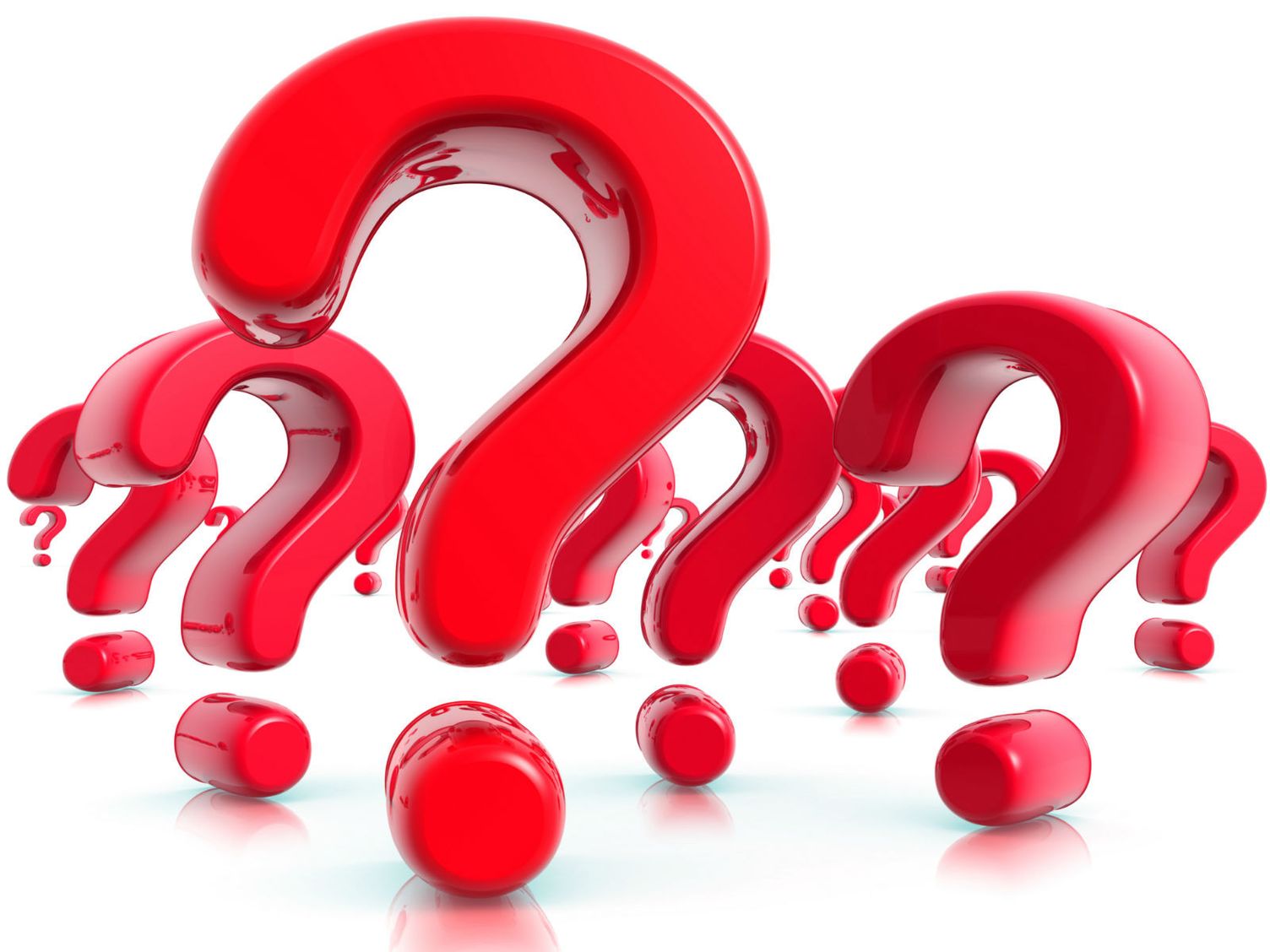 Работа с позициями и интересами
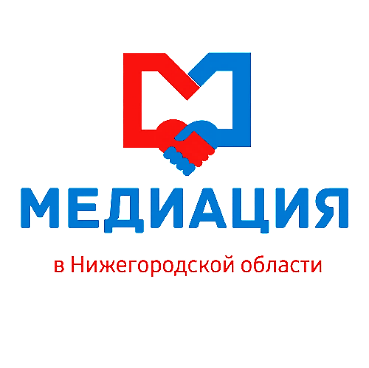 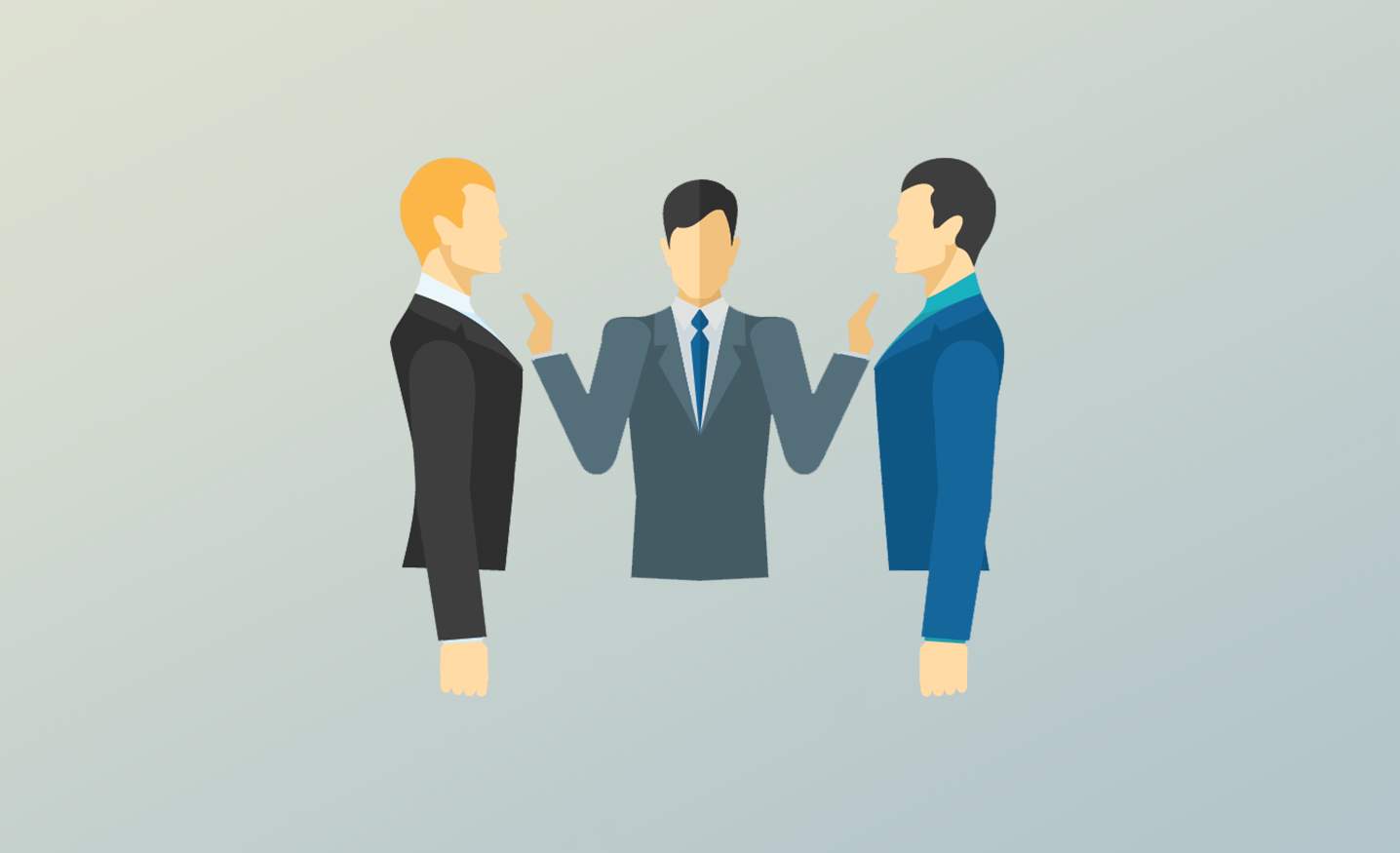 Отличие процедуры медиации от судебного процесса
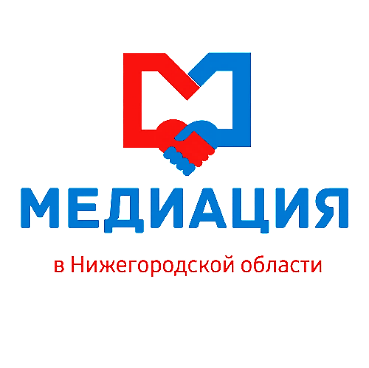 Сферы применения медиации
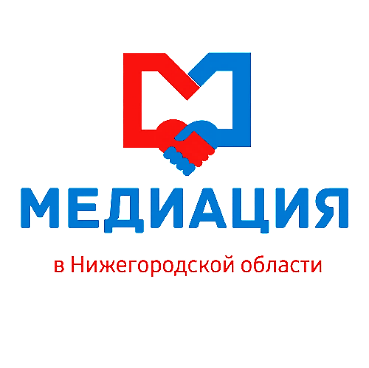 Семейные споры, в том числе наследственные дела 
Экономические споры 
Трудовые споры 
Споры по вопросам, связанных с воспитанием детей
Споры в образовательной среде 
Между соседями
Между заявителем и учреждением
Прочее
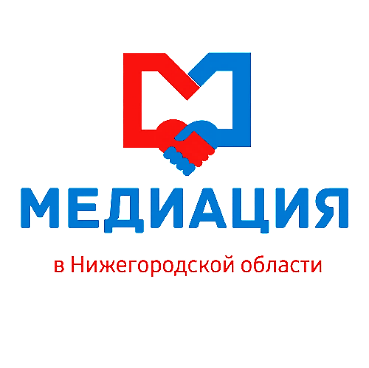 Медиация - психологически комфортный способ решения конфликта!
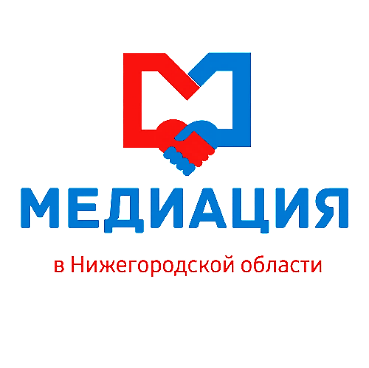 В медиации нет проигравших! Медиативное соглашение принимается с учетом интересов всех участников медиации, поэтому выигрывают все! Всегда! Конфликт разрешен, а обиженных и недовольных не осталось. Волшебство? Нет – МЕДИАЦИЯ.
КОНТАКТЫ
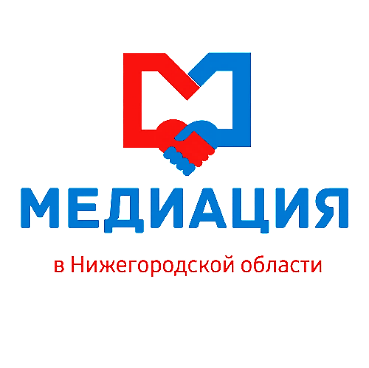 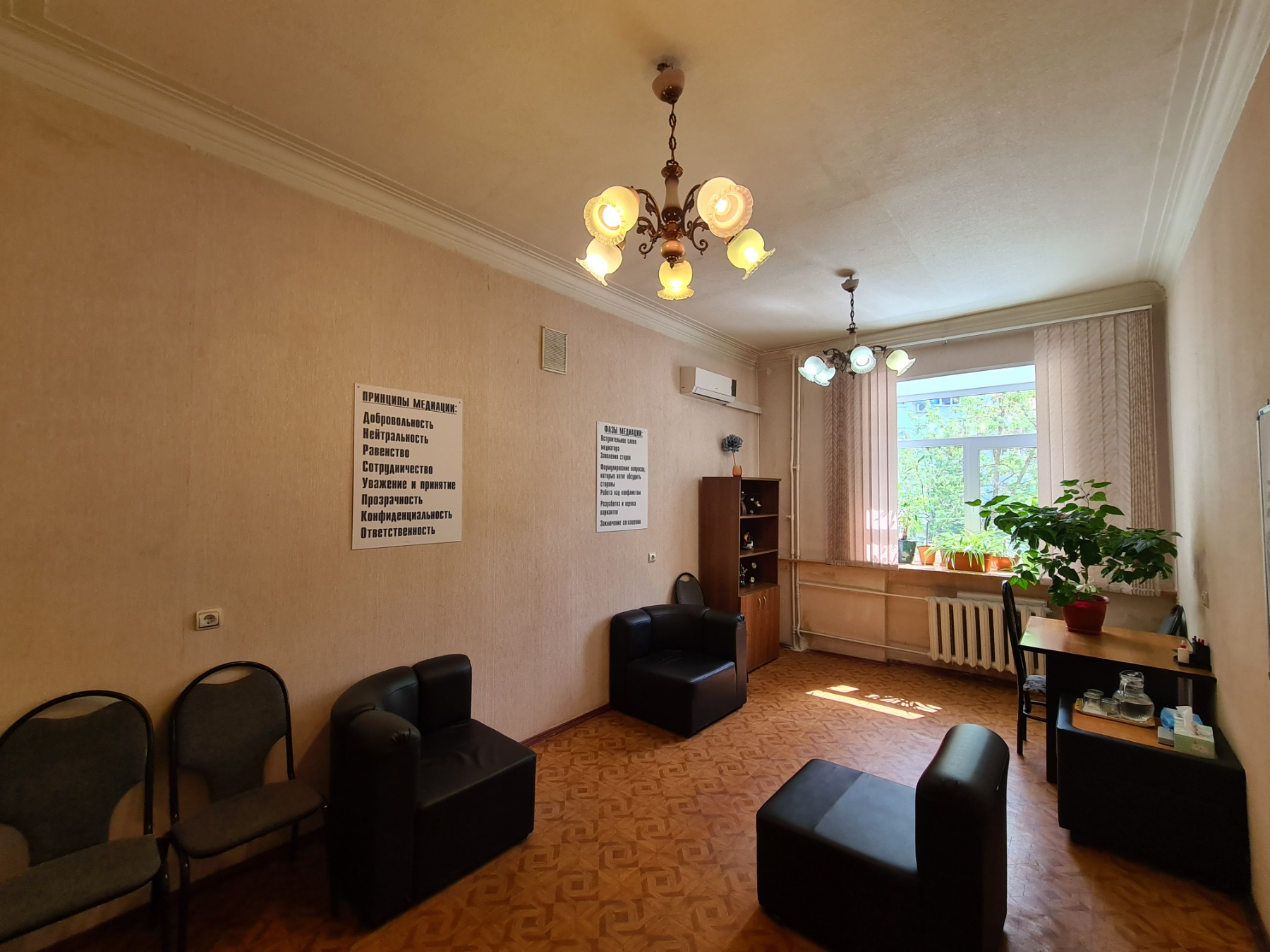 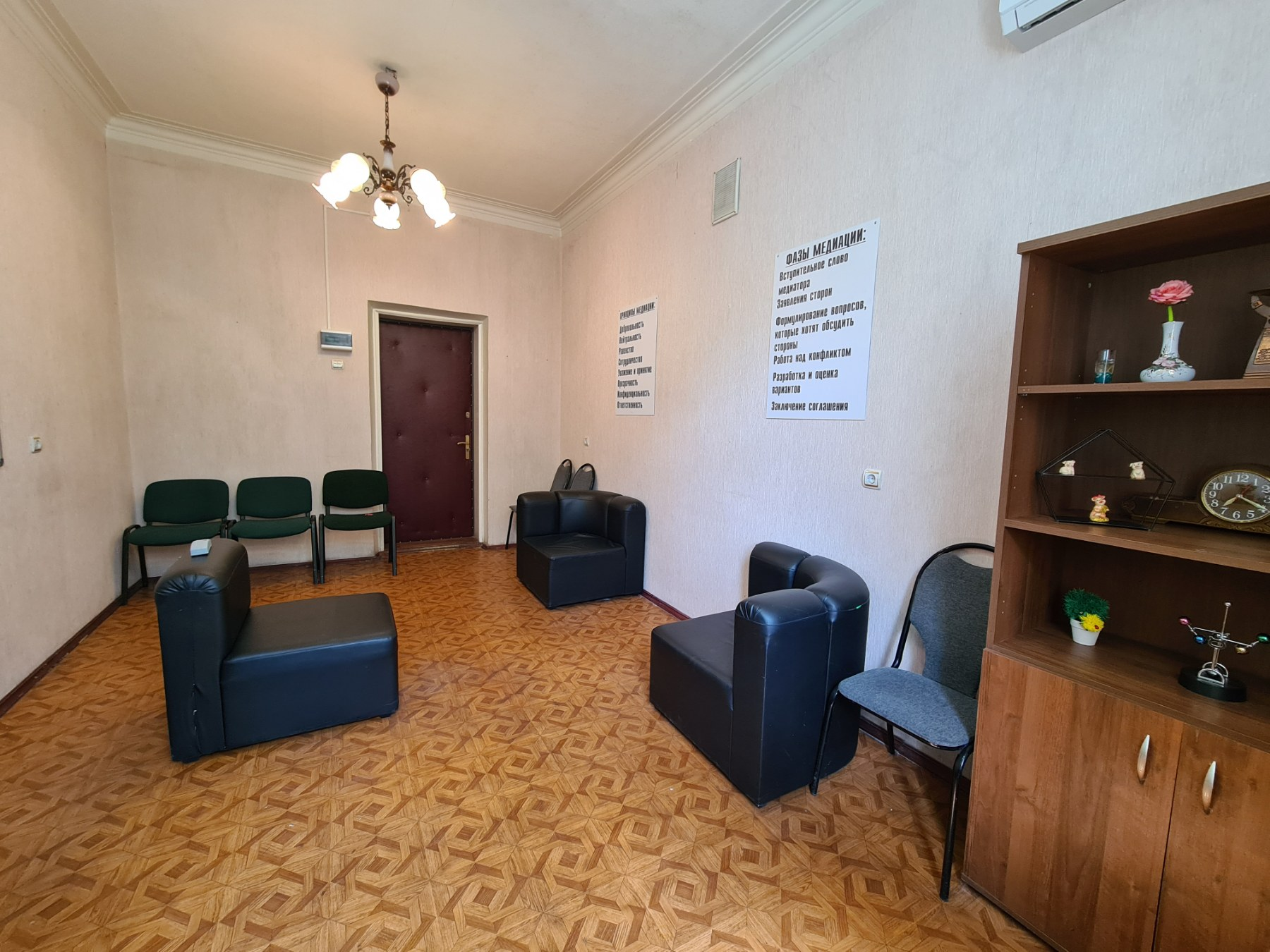 Адрес: 603000, г. Нижний Новгород, 
ул. Б. Покровская, дом 60, офис 31.
Контактные телефоны: +7 (831) 423-78-22; 
8 (930) 056-49-57;
Группа VK: https://vk.com/nizhegorodkann  
Электронная почта: lider.povolzhenn@mail.ru 
Сайт: «НИЖЕГОРОДКА» (help-nizhegorodka.ru)
БЛАГОДАРЮ 

ЗА 

ВНИМАНИЕ!